TOÁN 1
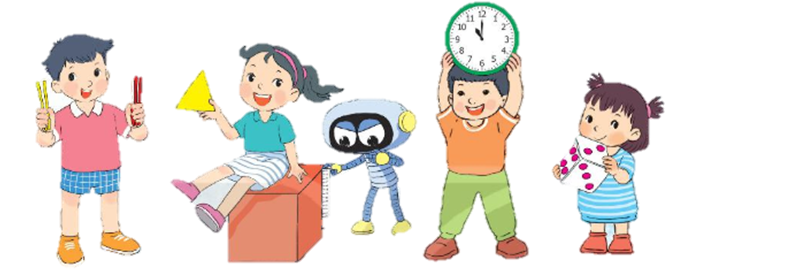 Khởi động
Bài 16
LUYỆN TẬP CHUNG
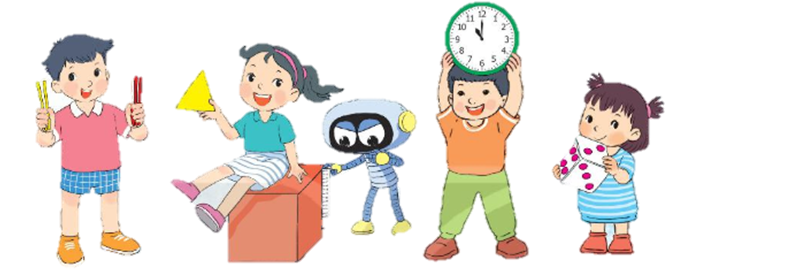 Sách Toán_trang 100
Những hình nào là khối lập phương?
1
Những hình nào là khối hộp chữ nhật?
C
B
A
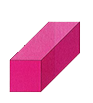 E
D
G
2
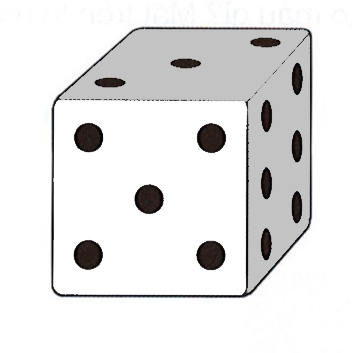 a) Mặt trước xúc xắc có mấy chấm tròn?
b) Mặt bên phải xúc xắc có mấy chấm tròn?
b) Mặt trên xúc xắc có mấy chấm tròn?
Câu nào đúng?
3
a) Hình bên phải có nhiều khối lập phương nhỏ hơn hình bên trái.
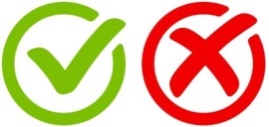 b) Hai hình có số khối lập phương nhỏ bằng nhau.
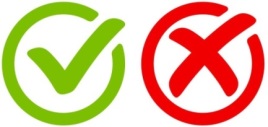 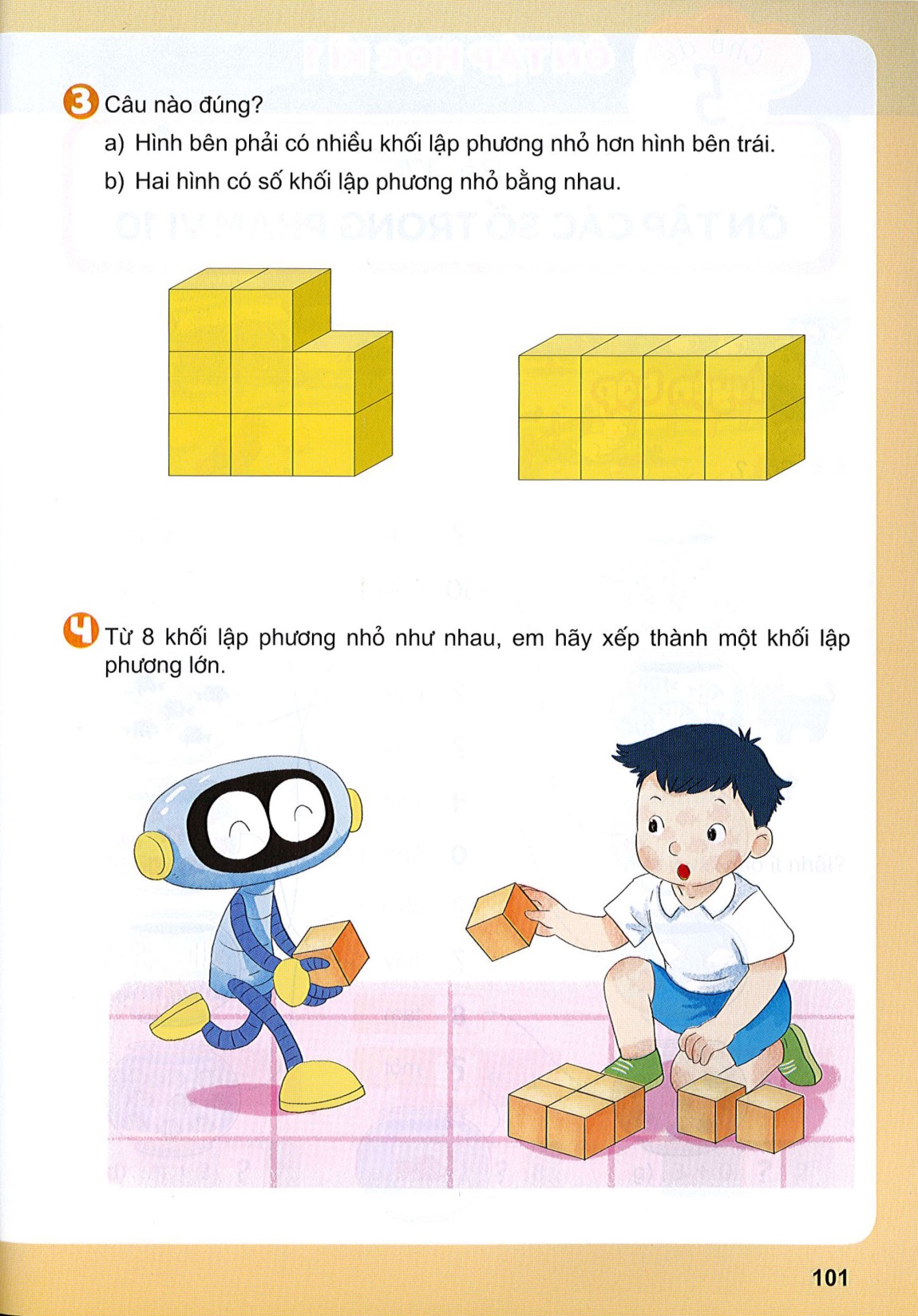 Từ 8 khối lập phương nhỏ như nhau, hãy xếp thành một khối lập phương lớn.
4
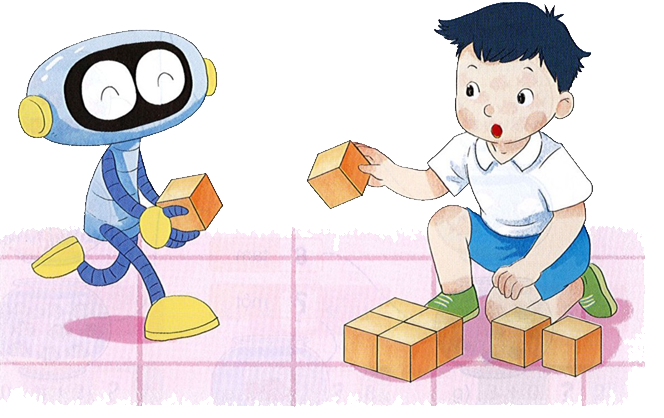 Củng cố
[Speaker Notes: GV tự tổ chức chơi để kiểm tra xem HS có đủ đồ dùng chưa, giúp HS nhớ được các đồ dùng học tập]
Dặn dò
Tạm biệt các bạn!
Tạm biệt các bạn!
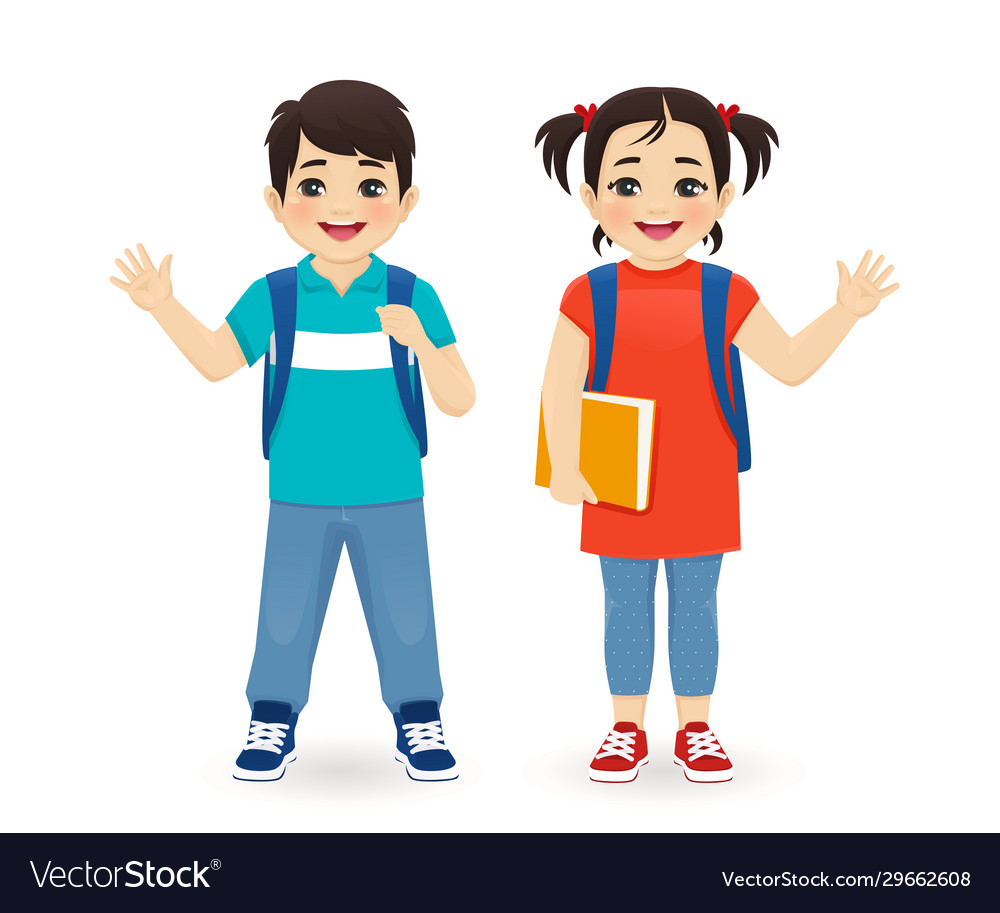